SPORTOVÁNÍ BEZ BARIÉR ZPSDotační neinvestiční program
Ministerstvo školství, mládeže a tělovýchovy
Karmelitská 529/5, Malá Strana, 118 12 Praha 1 • tel.: +420 234 811 111
msmt@msmt.cz • www.msmt.cz
Dotační neinvestiční program státní podpory sportu pro spolky na období 2018 

Podprogram A: Sportovní reprezentace ZPS
 
Podprogram B: Podpora sportovních spolků s celostátní působností pro specifický druh zdravotního postižení sportovců nebo pro specifický druh sportu pro ZPS. 
 
Podprogram C: Podpora sportovních klubů a tělovýchovných jednot ZPS  

Podprogram D: Významné sportovní a další sportovní akce ZPS
Oprávnění žadatelé:
Účel dotace:

Rok 2018 
Podpora sportovních projektů na podporu zdravotně postižených sportovců

Rok 2017
Dotace na sportovní činnost
Projekt:

Název 
Cíl 
Obsah 
        - záměr, zdůvodnění, případná rizika
        - výchozí situace a připravenost 
Měřitelnost dosažení cíle (počet podpořených sportovců, organizovaných závodů apod.)
Období realizace 
Rozpočet
Projekt
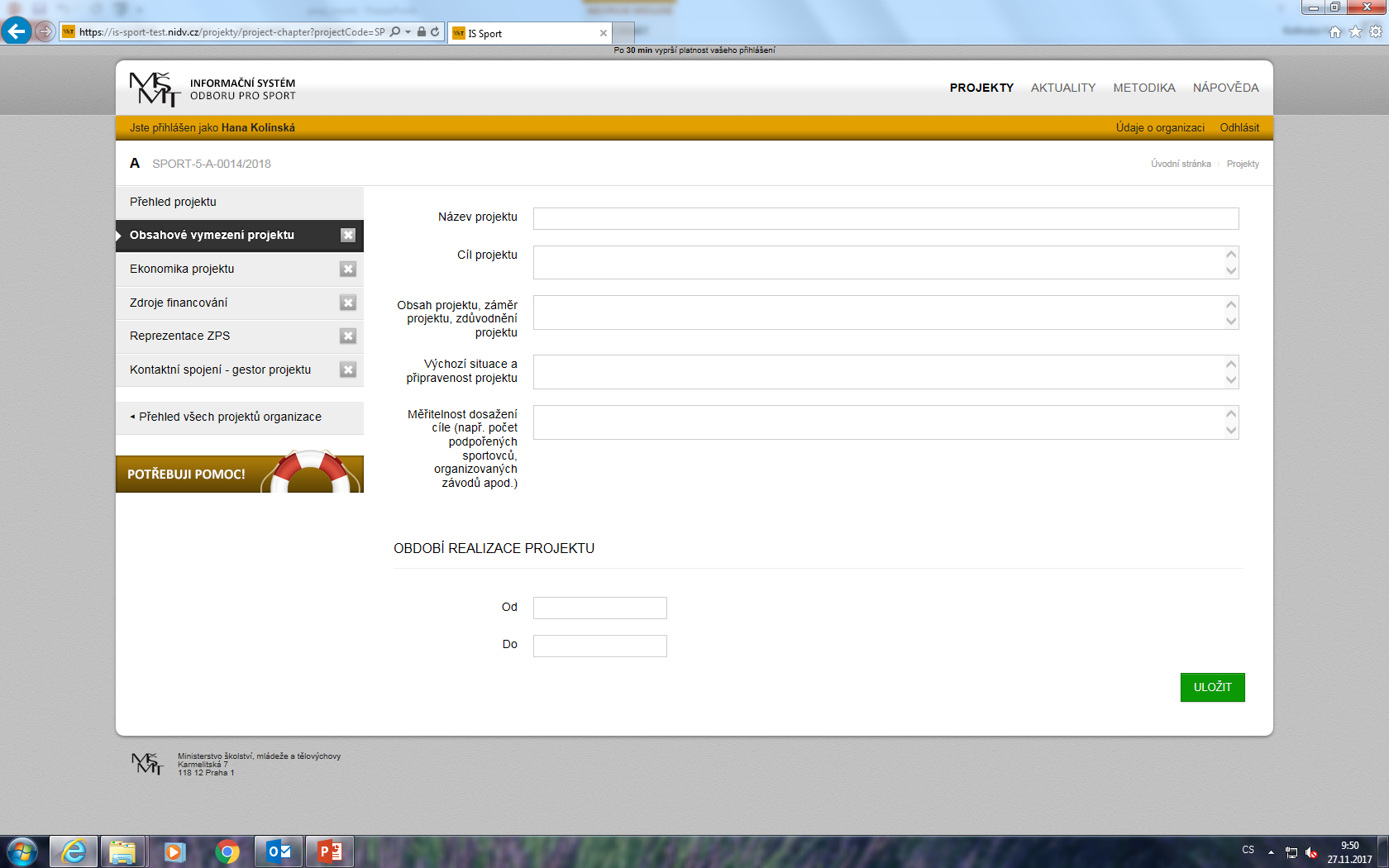 Rozpočet 

Požadavky I:
provázanost s aktivitami projektu
transparentnost
efektivní, účelně vynaložený, hospodárný
Rozpočet 

Požadavky II:
průzkum trhu = porovnání cenových nabídek
mzdové náklady s jasně definovanou pracovní náplní, evidencí pracovní/odpracované doby - včetně OSVČ
pozor na zisky a dvojí financování (startovné, příspěvky na účast sportovce ze strany pořadatele)
Projekt - rozpočet
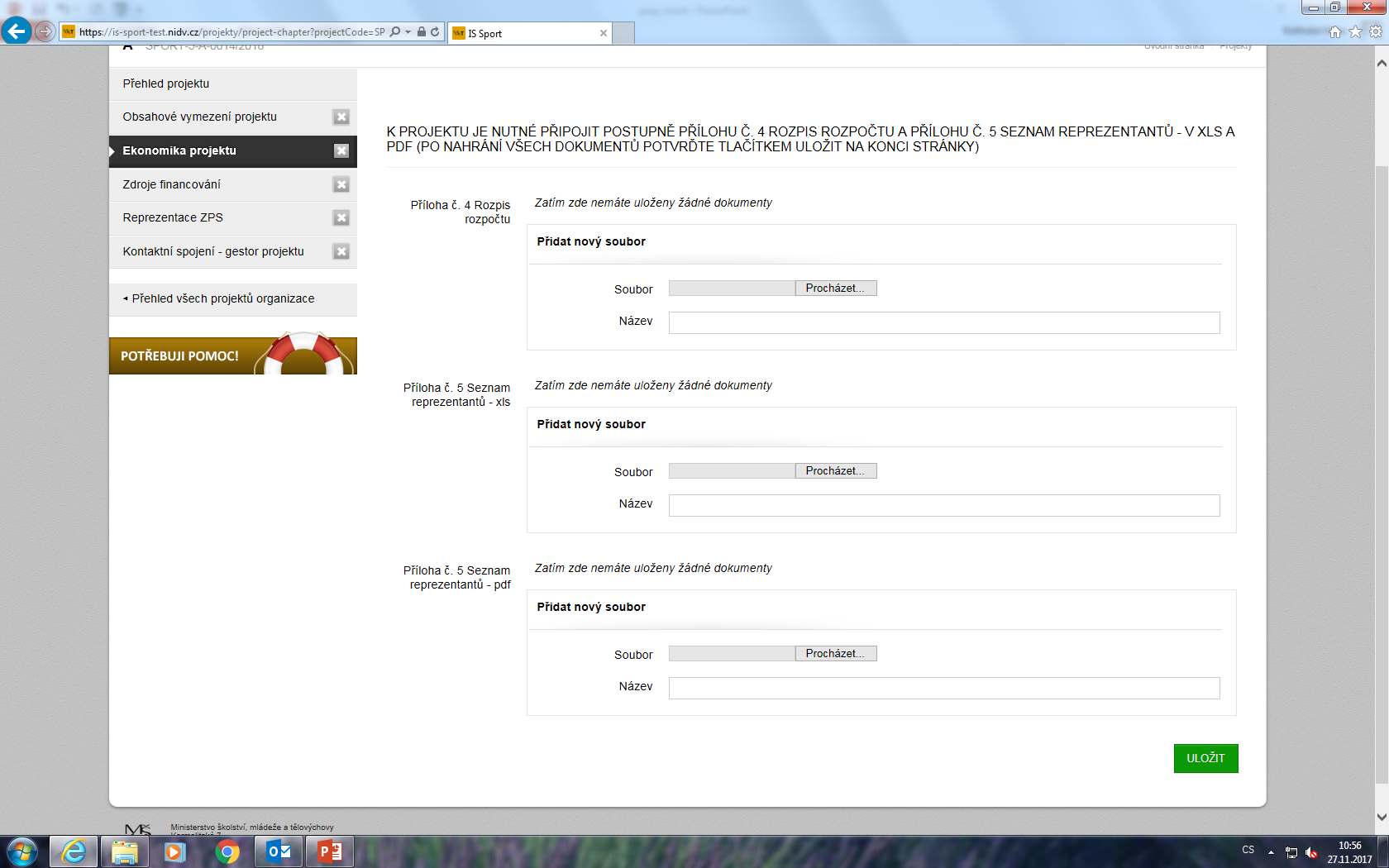 Podprogram A   SPORTOVNÍ REPREZENTACE ZPS

1. Seznam reprezentantů: 1 reprezentant = 1 výsledek 
        - podmínkou uzavřená smlouva s reprezentantem 
       - k příloze č. 5 je nutné doložit i výsledkovou listinu           (1 soubor všech aktuálních částí)
2. Rozpočet
3. Popis projektu
Podprogram A   SPORTOVNÍ REPREZENTACE ZPS
Reprezentace A: 
medailisté z posledních PH, GG, DH nebo medailisté z MS, SP a jiných oficiálních světových soutěží, r. 2014 -2017
Reprezentace B:
poslední PH, DH, GG , MS, SP a jiné oficiální světové soutěže v letech 2014-2017   
první půlka startovního pole a zároveň umístění na max. 8. místě dle následujícího klíče: 
do 6. místa, pokud se účastnili závodníci alespoň z 3 zemí
do 7. místa, pokud se účastnili závodníci alespoň ze 4 zemí
do 8. místa, pokud se účastnili závodníci alespoň z 5 zemí
 
Reprezentace C:
Do této kategorie patří závodníci, kteří startovali v letech 2014-2017 na závodech ME, EP a dalších evropských soutěžích, umístili se v daném závodě v první půlce startovního pole a dosáhli umístění na max. 5. místě dle následujícího klíče:
do 5. místa, pokud se účastnili závodníci alespoň z 3 zemí
Podprogram A   SPORTOVNÍ REPREZENTACE ZPS

Kontrolní mechanismy:
1) Vyúčtování poskytnuté dotace
2 ) Kontrola na místě:
Smlouvy s reprezentanty
Podklady k vyúčtování  a dodržování smlouvy
Účetní doklady, směrnice a další podklady vztahující se k dotaci ( objednávky, „cenový mix“, transparentní poptávka dodavatelů)
Podprogram A   SPORTOVNÍ REPREZENTACE ZPS

Poznámka:
Reprezentace hrazená z dotace MŠMT na závodech vždy v reprezentačních dresech!
Podprogram B: Podpora sportovních spolků s celostátní působností pro ZPS
Oprávněný žadatel:Spolek – střešní organizace s celostátní působností v oblasti sportu pro specifický druh zdravotního postižení sportovců nebo specifický druh sportu pro ZPS
a) působící na základě mezinárodní autority,
b) působící ke dni podání žádosti o dotaci déle jak pět let na území ČR, 
c) jehož členy jsou sportovní svazy nebo sportovní kluby (dále jen „SK“) a Tělovýchovné jednoty (dále jen „TJ“) působící pro specifický druh zdravotního postižení sportovců nebo pro specifický druh sportu ZPS
Podprogram B: Podpora sportovních spolků s celostátní působností pro ZPS

VÝPOČET výše dotace z pěti kritérií  (vše příloha č.6)
S = A + B + C+ D + E

Kritérium A: Počet reprezentantů, kteří jsou podpořeni v rámci podprogramu A reprezentace, a kterým žadatel zabezpečuje administrativní servis.

Kritérium B: Počet sportovních odvětví řízených žadatelem
paralympijské sporty
další sporty
Podprogram B: Podpora sportovních spolků s celostátní působností pro ZPS

Kritérium C: Počet SK/TJ spolčených v jednotlivých sportovních svazech-ZPS
(kontrola údajů v rámci podprogramu C)
Kritérium D: Počet krajů, ve kterých žadatel působí prostřednictvím spolčených SK/TJ
Kritérium E: Počet zorganizovaných soutěží
Bodové hodnocení:
Podprogram B: Podpora sportovních spolků s celostátní působností pro ZPS
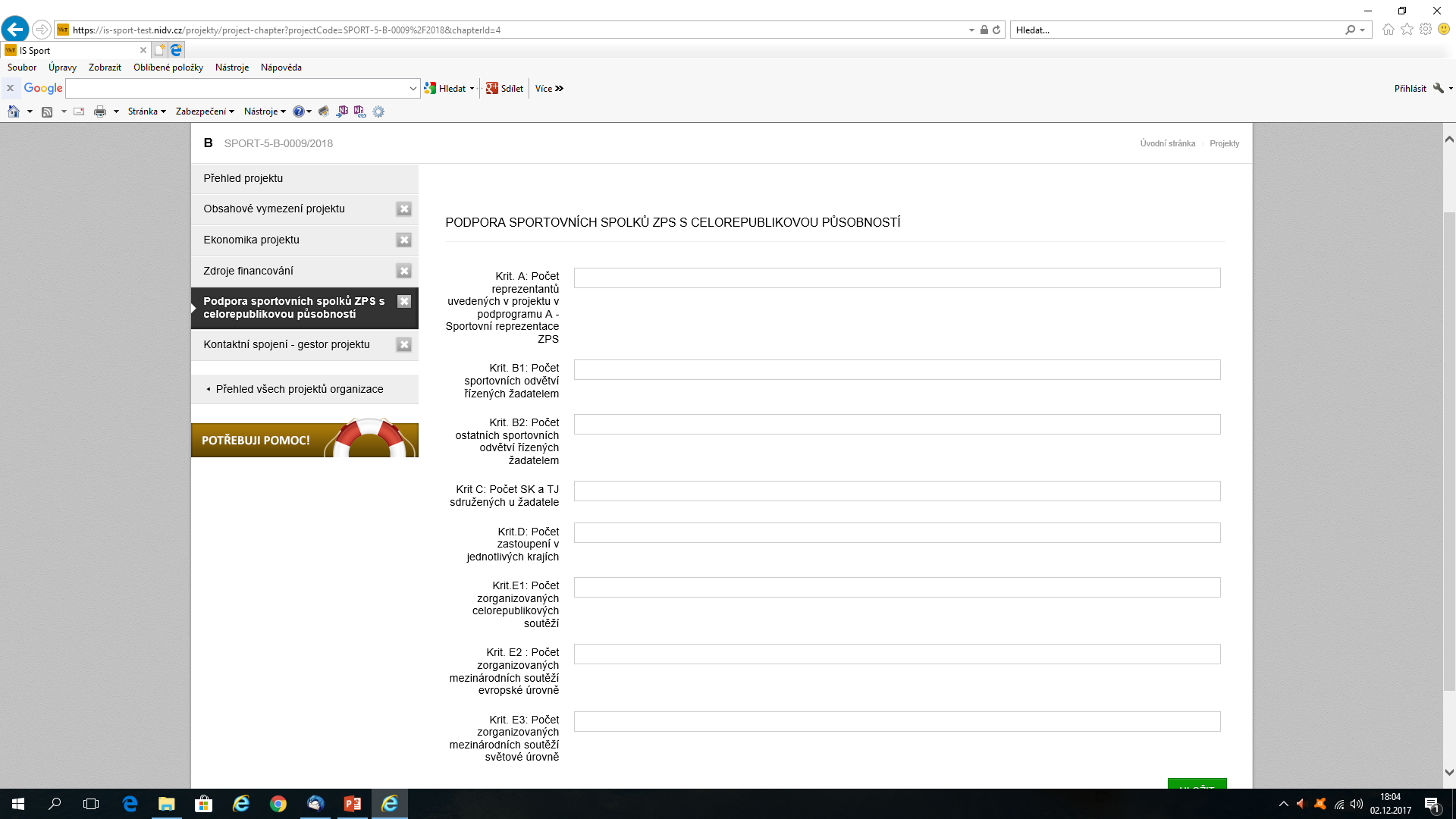 Podprogram B: Podpora sportovních spolků s celostátní působností pro ZPS

Kontrolní mechanismy:
Provázanost na žadatele do Podprogramu C
Vyúčtování poskytnuté dotace
Kontrola na místě:
Podklady k vyúčtování 
Účetní doklady, směrnice a další podklady vztahující se k dotaci (přihlášky na závody, objednávky ubytování, dopravy, prezenční listiny apod.)
Podprogram C: Podpora sportovních klubů a tělovýchovných jednot ZPS

Oprávněným žadatelem je:
Spolek s předmětem činnosti v oblasti sportu, tedy SK/TJ regionální úrovně působící pro ZPS nebo působící pro specifický druh sportu, v jehož působnosti je také inkluze ZPS v daném sportu
V případě individuálního členství vykazovaného sportovce ve spolku s celorepublikovou působností, bude oprávněným žadatelem také tento spolek, a to pouze v případě, že sportovec není vykazován jiným žadatelem (SK/TJ).
Podprogram C: Podpora sportovních klubů a tělovýchovných jednot ZPS
Oprávněný žadatel: 
spolek, který splňuje podmínku a) nebo b) nebo obě zároveň

a) alespoň 1 člen ZPS, který typem zdravotního postižení spadá do tradičního rozdělení ZPS dle národních a mezinárodních sportovních autorit. Jde o sportovce postižené mentálně, spasticky, tělesně, zrakově, sportovce neslyšící nebo s vnitřním postižením, který trénuje alespoň 2x týdně a účastní se alespoň 4 závodů minimálně celorepublikové úrovně ročně. 
  
b) alespoň 5 členů ZPS, kteří typem zdravotního postižení spadají do tradičního rozdělení ZPS dle národních a mezinárodních sportovních autorit. Jde o sportovce postižené mentálně, spasticky, tělesně, zrakově, sportovce neslyšící nebo s vnitřním postižením, kdy sportovní činnost musí být pravidelná v minimálním požadovaném rozsahu 1 hodina týdně. 
Podporovány budou pouze sporty, které mají pro daný druh postižení jakýkoliv druh mezinárodní autority. Nejsou podporovány rekondiční a ozdravné pobyty nebo podobné jednotlivé aktivity.
Podprogram C: Podpora sportovních klubů a tělovýchovných jednot ZPS
Výpočet dotace
ZPS sportující minimálně 1x týdně v průběhu kalendářního roku, tedy provozuje sport na rekreační úrovni, 
ZPS provozující výkonnostní sport, tzn. sportující minimálně 2x týdně v průběhu kalendářního roku, a navíc se pravidelně účastní sportovních soutěží, což bude předmětem výpočtu dotace. Soutěž musí být organizovaná SK/TJ, sportovním svazem nebo zastřešující organizací, minimálně republikové úrovně a oficiální, tedy součástí termínového kalendáře střešní organizace. Požadavek na pravidelnou účast na soutěži je stanoven minimem čtyř turnajů/závodů u individuálních sportů a minimálně čtyřmi soutěžními zápasy u kolektivních sportů v rámci posledních 12 měsíců ke dni 31. 10. 2017.
Podprogram C: Podpora sportovních klubů a tělovýchovných jednot ZPS
Výpočet dotace
Do výpočtu se nevykazují sportovci, kteří svoji sportovní činnost vykonávají jako součást výuky na škole při hodinách TV (dvojí financování)
Podprogram C: Podpora sportovních klubů a tělovýchovných jednot ZPS
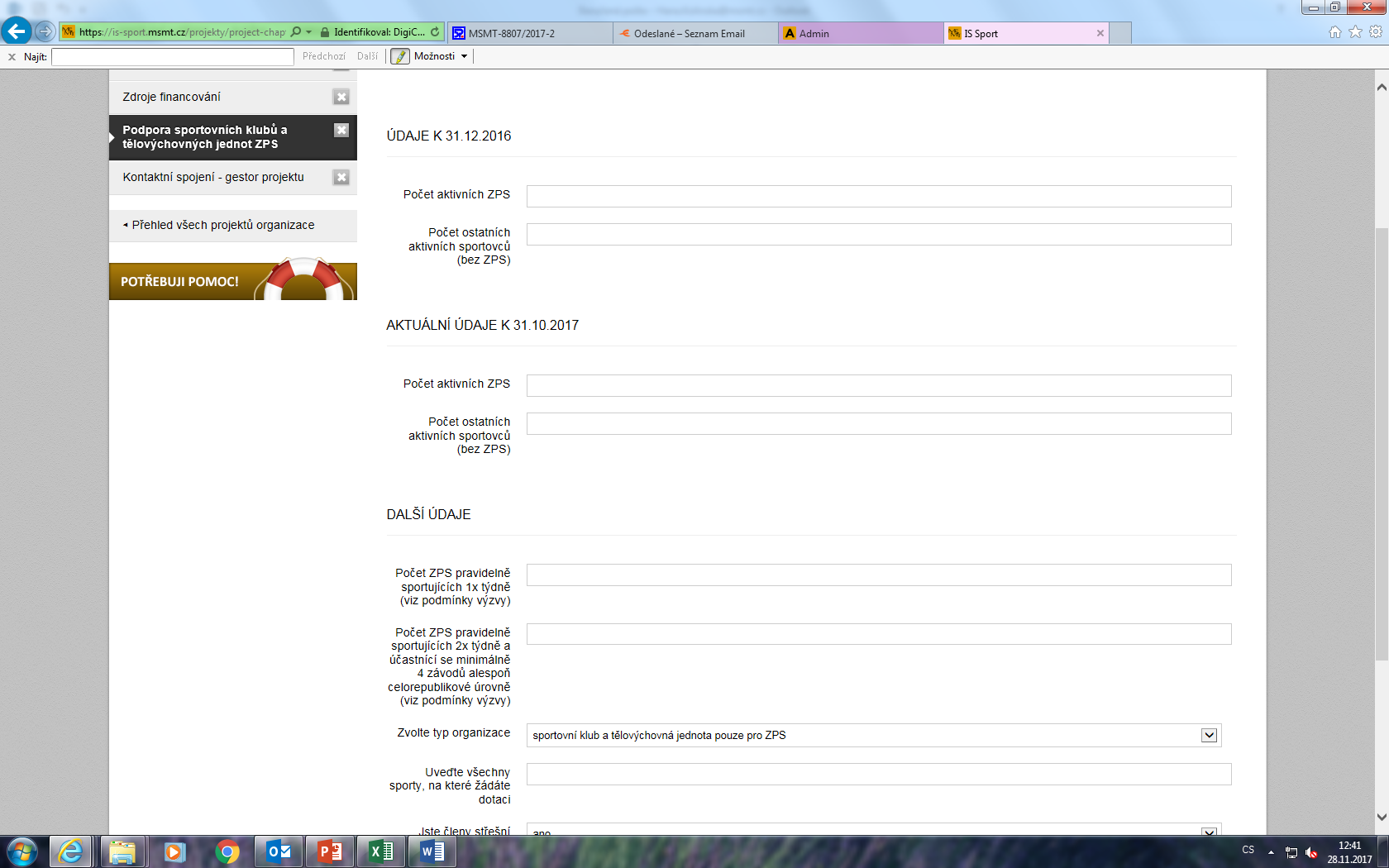 Podprogram C: Podpora sportovních klubů a tělovýchovných jednot ZPS

Využití dotace:
Veškerá činnost SK/TJ vymezená účelovým určením
Platby střešnímu svazu
      - členské příspěvky dané jasným klíčem
      - spolufinancování společných aktivit
Podprogram C: Podpora sportovních klubů a tělovýchovných jednot ZPS
Kontrolní mechanismy:
Vyúčtování poskytnuté dotace
Kontrola na místě:
Podklady k vyúčtování 
Účetní doklady, směrnice a další podklady vztahující se k dotaci (přihlášky závodníků, evidence docházky, cestovní příkazy, prezenční listiny a další doklady o činnosti).
Podprogram D: Významné a další sportovní akce ZPS
Podpora účasti ZPS na PH, DH, GG a SO a realizované prostřednictvím Českého paralympijského výboru a Českého hnutí speciálních olympiád 

B) Podpora organizování závodů pro ZPS typu MS, SP, ME, EP z pověření mezinárodní střešní organizace pro ZPS nebo pro daný druh sportu. 
Přiznaná výše podpory nemůže být nižší než 100 000 Kč.
Přiznaná výše podpory může být maximálně  v rozsahu 70 % schváleného rozpočtu (min. celkový rozpočet 143 000 Kč)
Podprogram D: Významné a další sportovní akce ZPS
C) Podpora organizování ostatních soutěží pro ZPS jako jsou mezinárodní závody, otevřená mistrovství republiky, celorepublikové sportovní akce. 
pouze omezený počet akcí 
Přiznaná výše podpory nemůže být nižší než 30 000 Kč a vyšší než 100 000 Kč. 
Přiznaná výše podpory může být maximálně  v rozsahu 70 % schváleného rozpočtu (min. celkový rozpočet 43 000 Kč)
Podprogram D: Významné a další sportovní akce ZPS
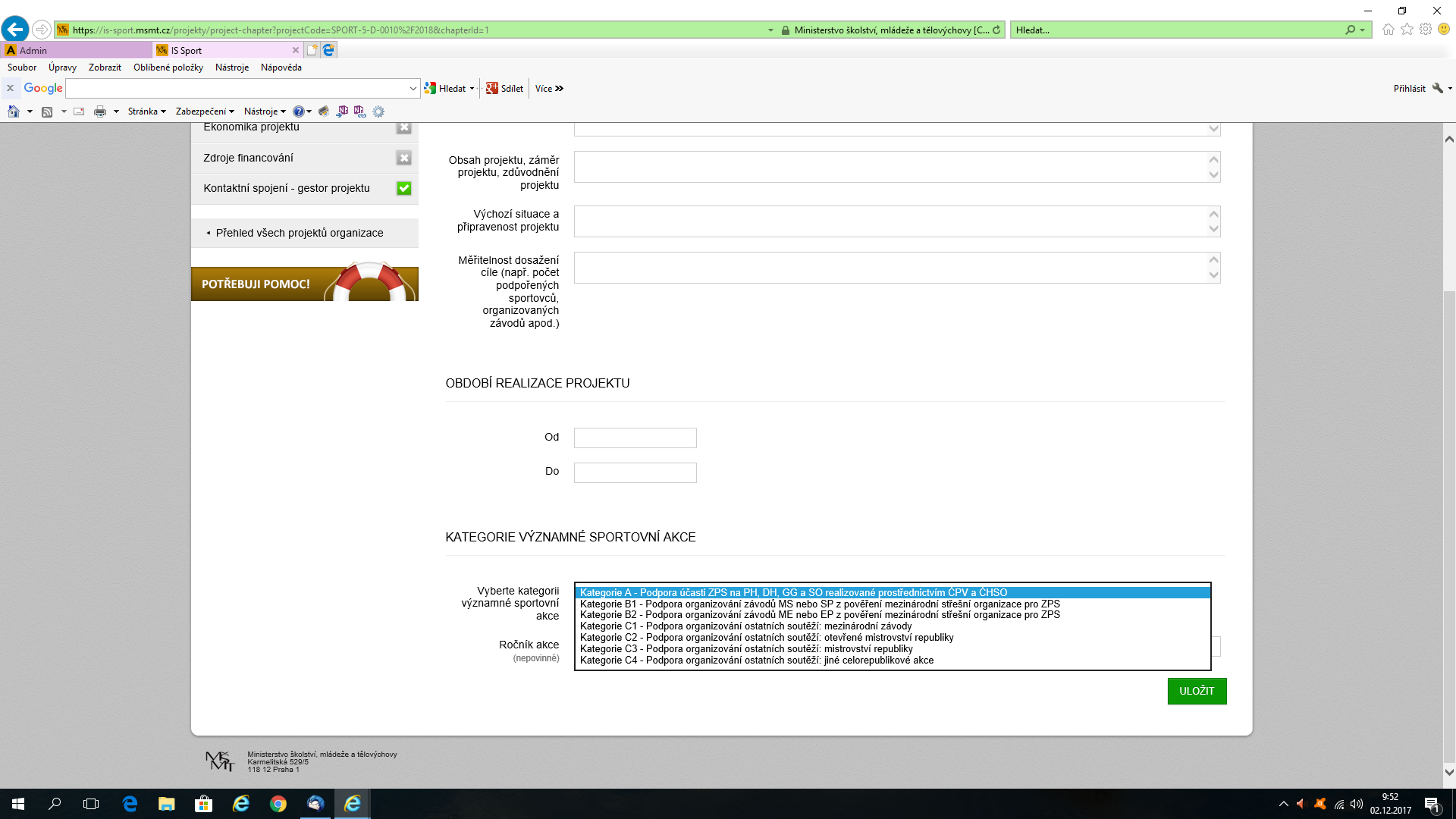 Podprogram D: Významné a další sportovní akce ZPS

Předpoklad úspěchu:
Výborně sepsaný projekt
Dobře nastavený rozpočet
Podprogram D: Významné a další sportovní akce ZPS
Hodnocení:
Podprogram D: Významné a další sportovní akce ZPS
Hodnocení:
Podprogram D: Významné a další sportovní akce ZPS
Hodnocení:
Žádosti, které obdržely alespoň minimální počet bodů dle kritérií uvedených v předchozích tabulkách:
SPORTOVÁNÍ BEZ BARIÉR ZPS

Kontakt:  
Mgr. Hana Kolínská
Tel: 234 812 713
E-mail: Hana.Kolinska@msmt.cz
SPORTOVÁNÍ BEZ BARIÉR ZPS



PROSTOR PRO VAŠE DOTAZY
SPORTOVÁNÍ BEZ BARIÉR ZPS



DĚKUJI ZA POZORNOST